«Использование современных технологий в контексте введения обновленных ФГОС и ФООП на примере социального проекта по ОБЗР «Предупреждение бытовых травм»
Спикер: Кленова Ирина Васильевна, 
учитель физики МАОУ «Лицей»
Социальный проект «Предупреждение бытовых травм»
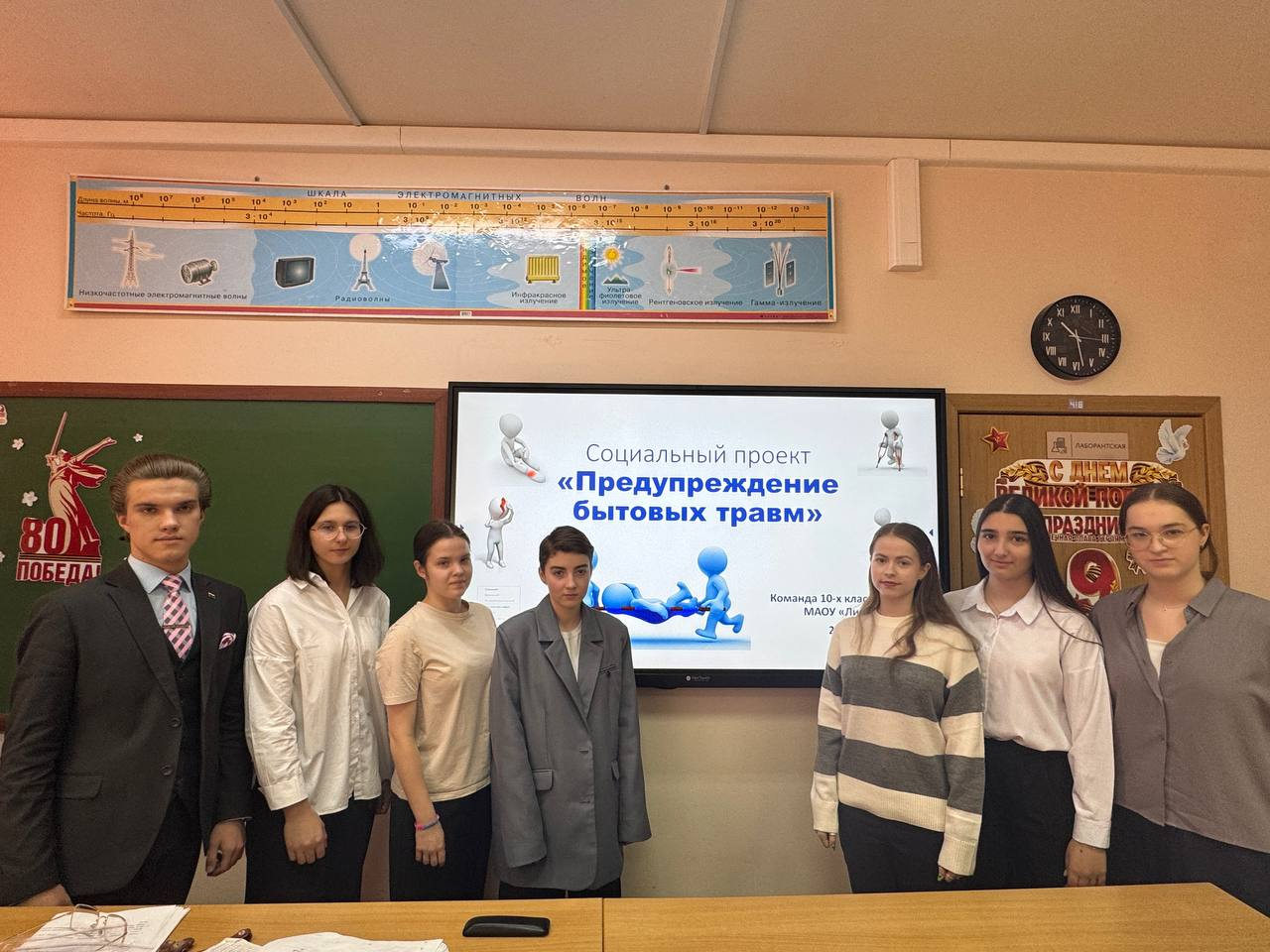 Статистика травматизма
Статистика травматизма по возрасту
Статистика детского и подросткового травматизма
Статистика бытовых детских травм
Активная проблемная лекция
Активная учебная лекция отличается тем, что во время лекции, активизируя процесс обучения, прерывают лекцию вопросами и фрагментами дискуссии.
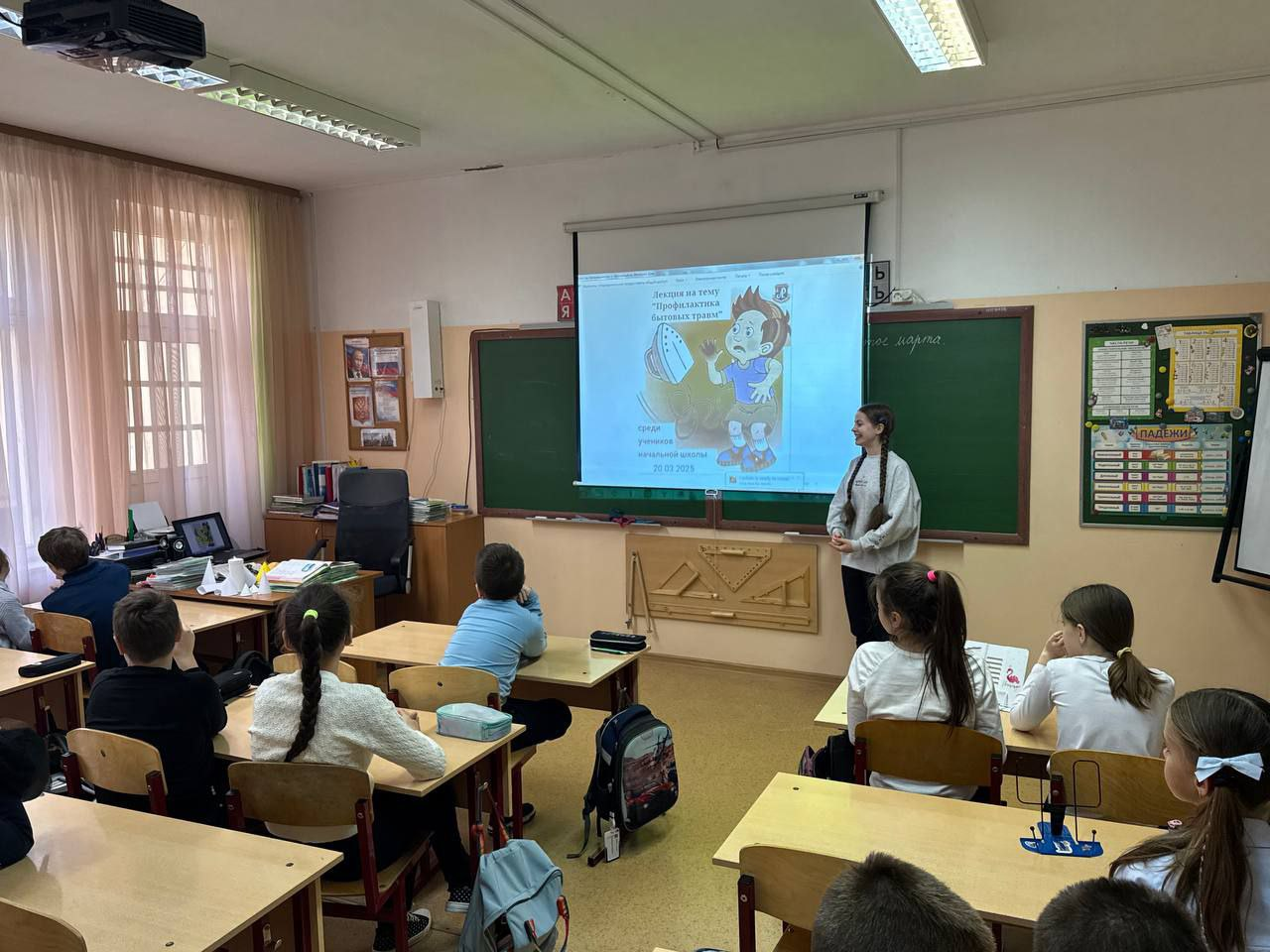 Как предотвратить 
падение из окна?
Почему нельзя
 залезать на подоконники?
Активная проблемная лекция
Активность проблемной лекции заключается  в том, что в начале и по ходу изложения учебного материала  преподаватель создает проблемные ситуации и вовлекает слушателей в их анализ.
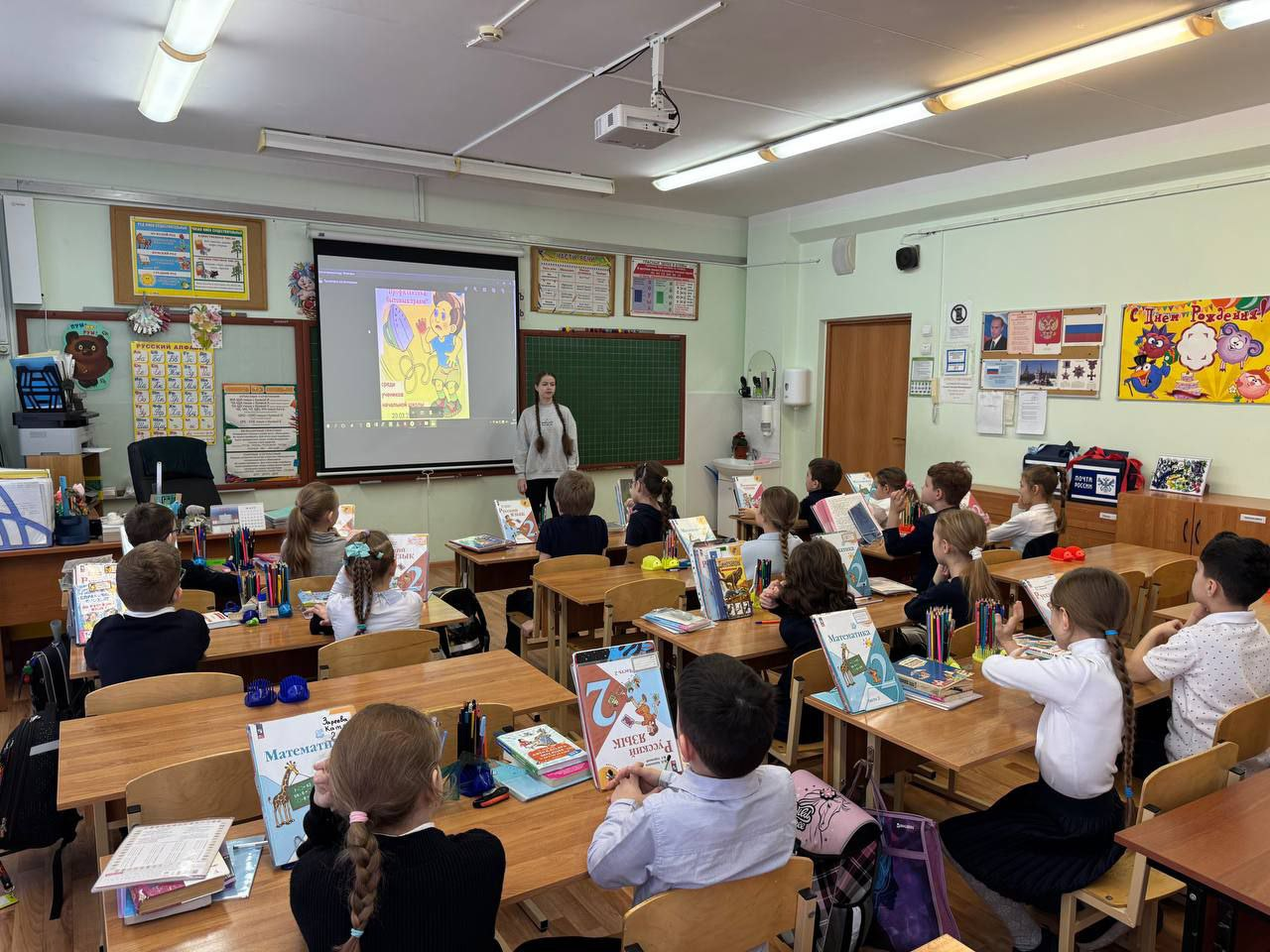 Подумайте, как можно
повысить безопасность
в ванной комнате?
Лекция с запланированными ошибками (лекция-провокация)
Лекция с «запланированными ошибками» позволяет активизировать внимание обучающихся (все хотят выглядеть компетентными), учит их формулировать ответы
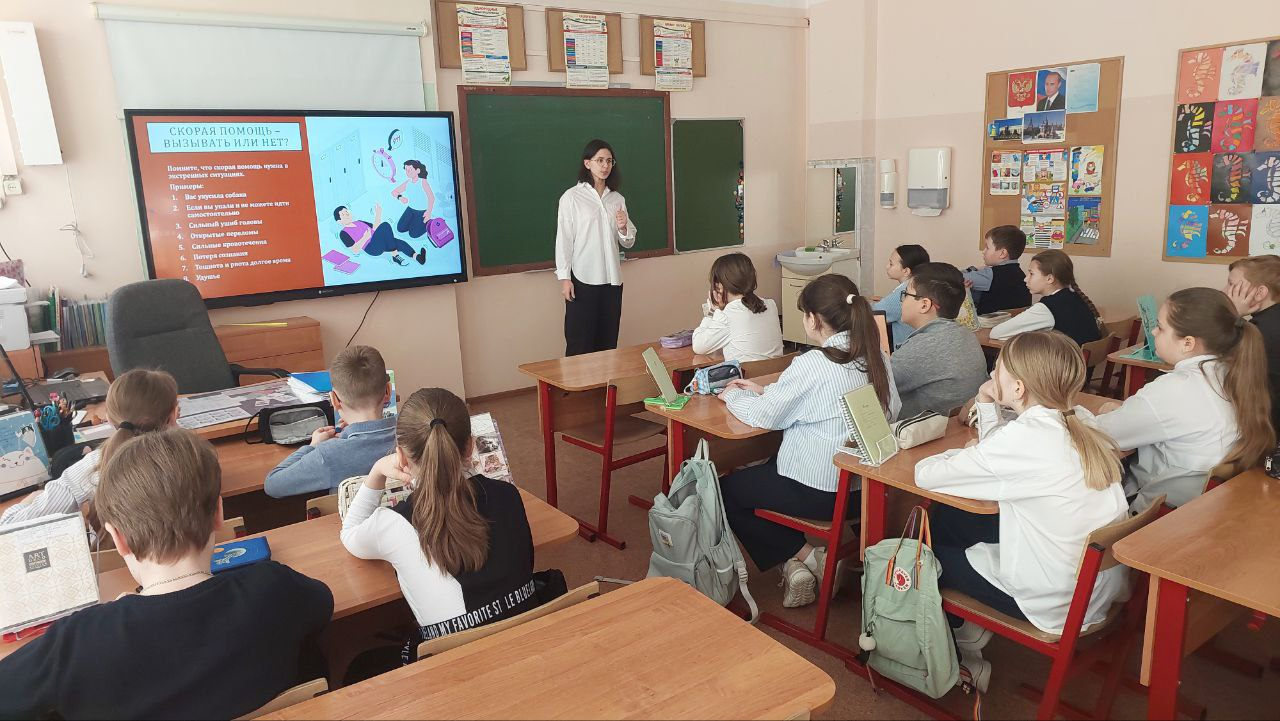 Чтобы не порезаться- 
ножи надо хранить на диване?
Лекция на тему "Профилактика бытовых травм"
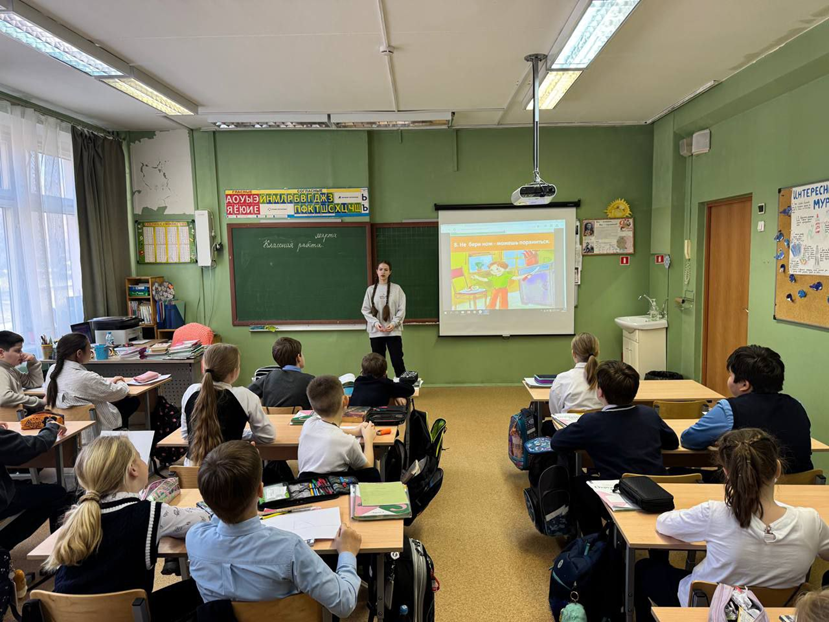 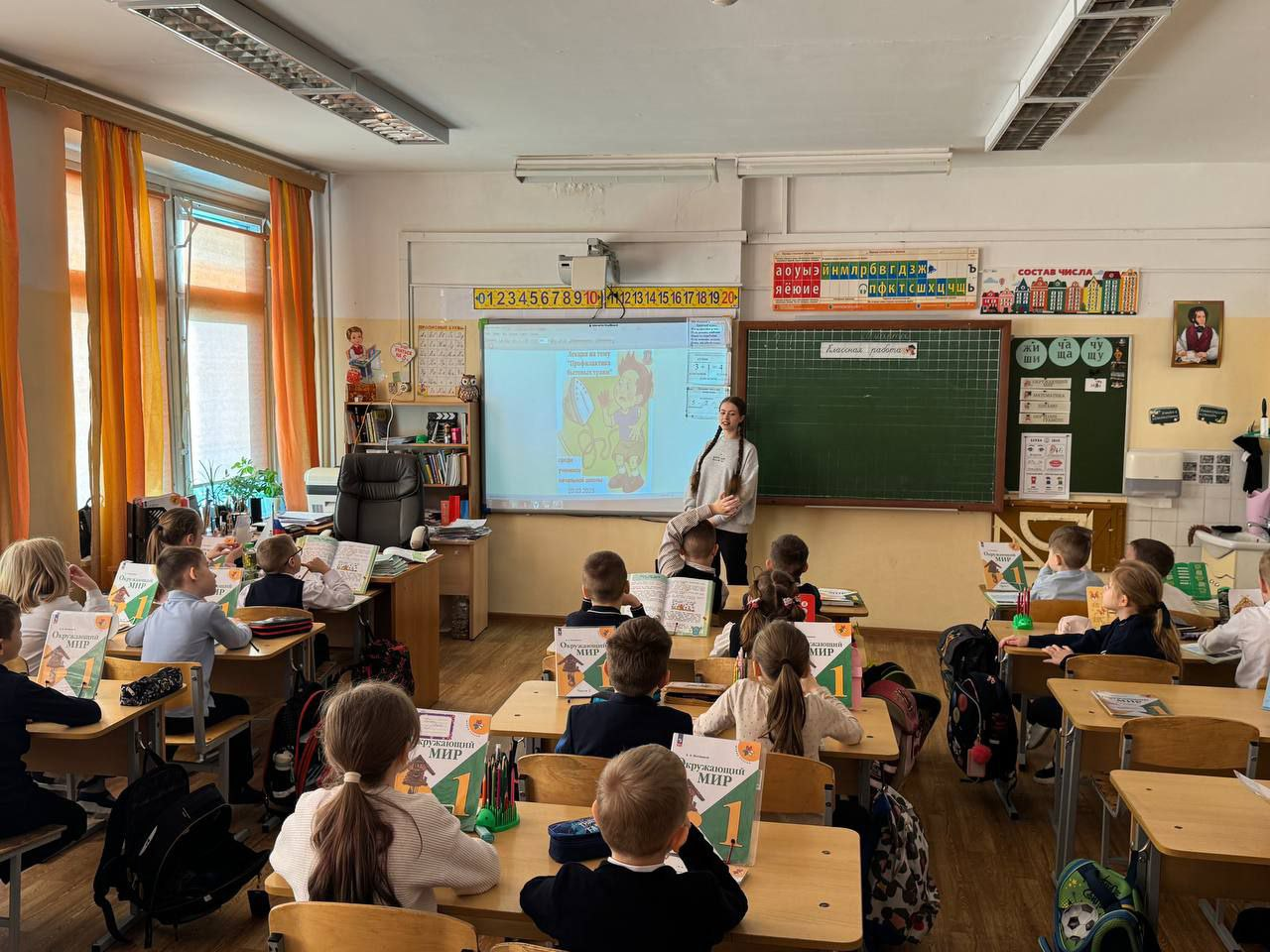 Лекция на тему «Правила безопасности дома"
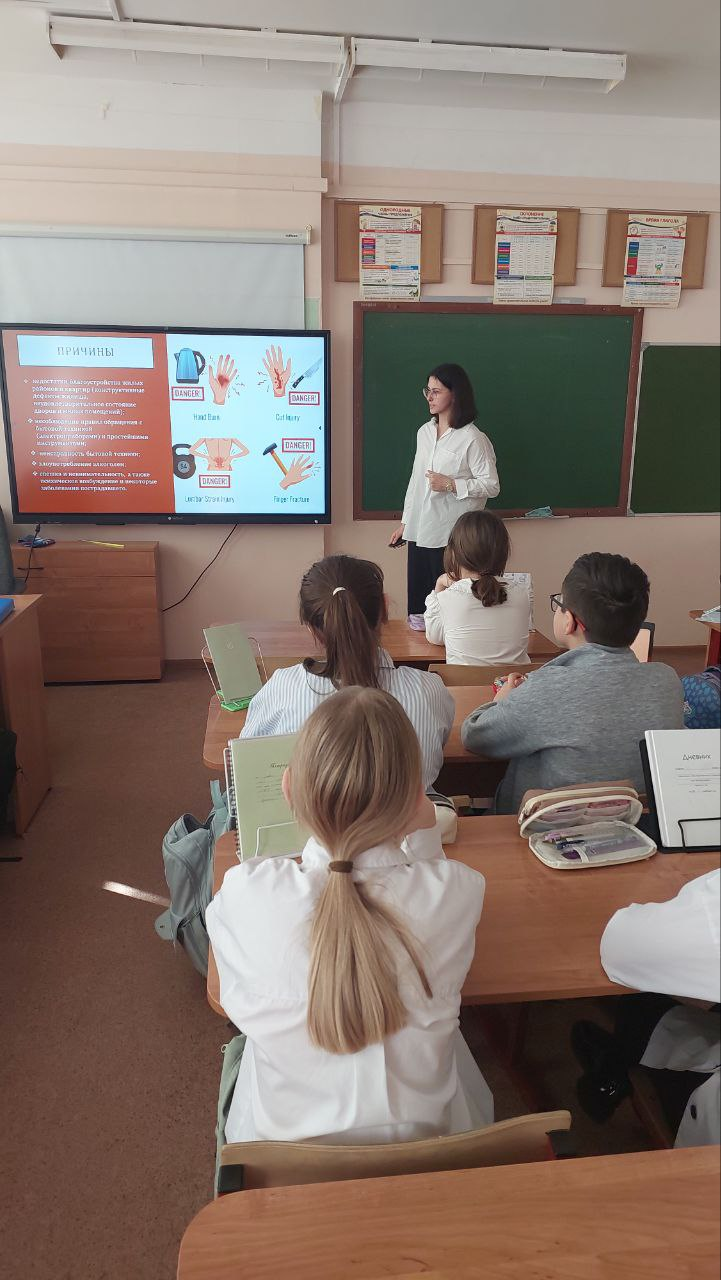 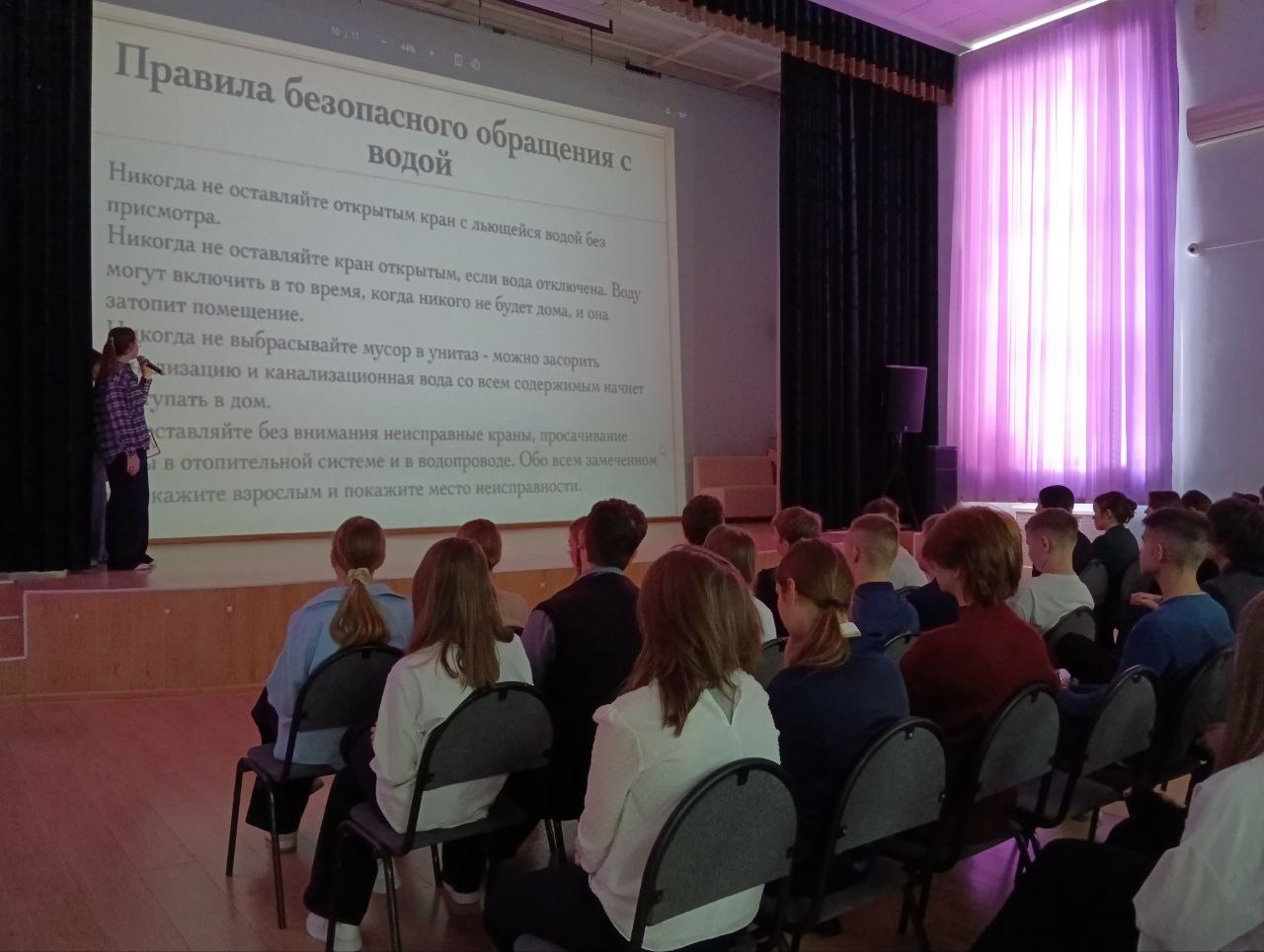 Игровые технологии
Игровая технология включает в себя: игровые тренинги, сюжетно - ролевые игры, театрализованные игры. 
Здесь выбор игр огромен и разнообразен, но следует выделить игровые технологии, направленные на формирование знаний, умений и навыков - это так называемые обучающие игры, проблемные игровые ситуации
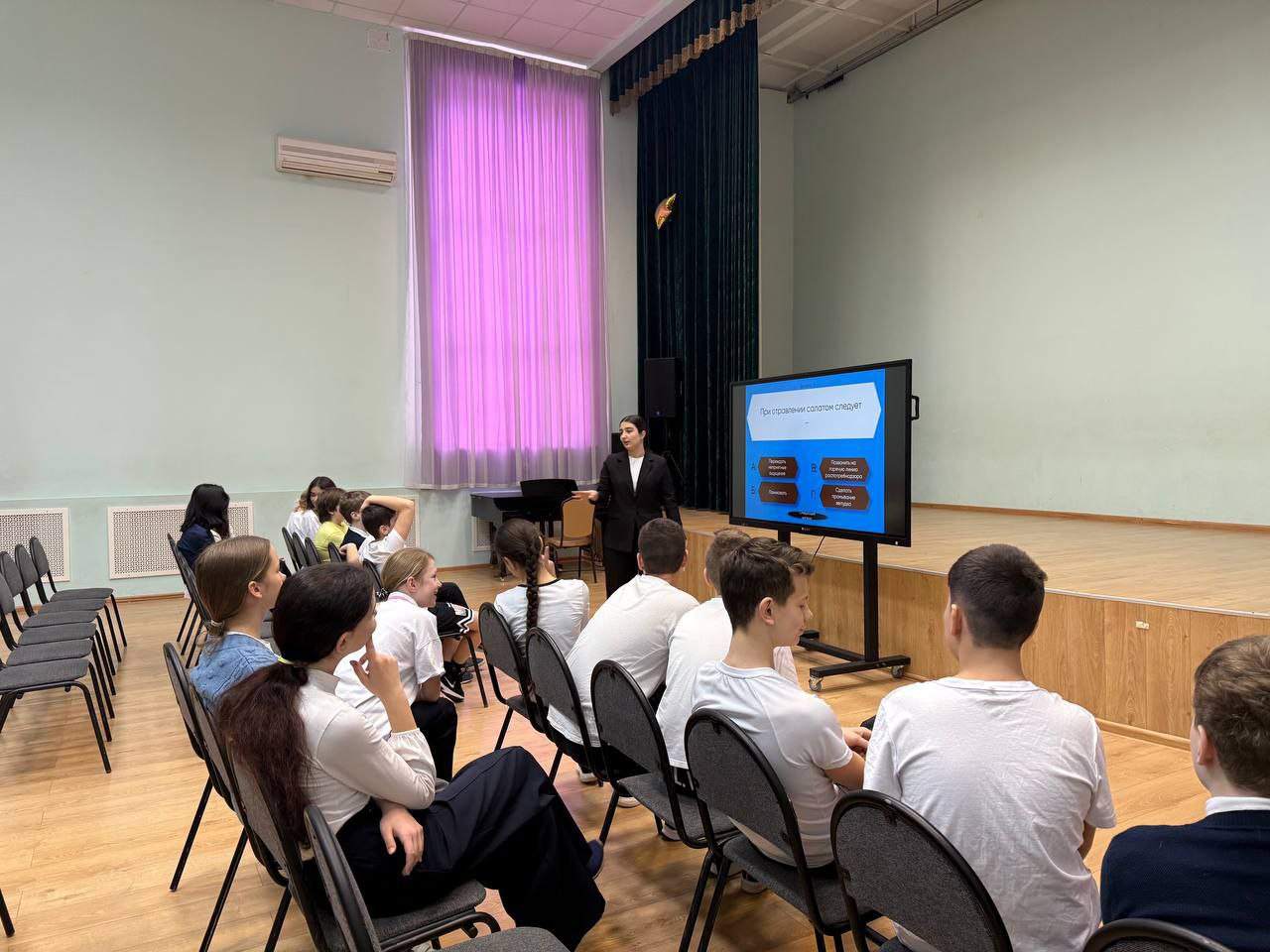 Интерактивная игра-викторина "Безопасность в быту
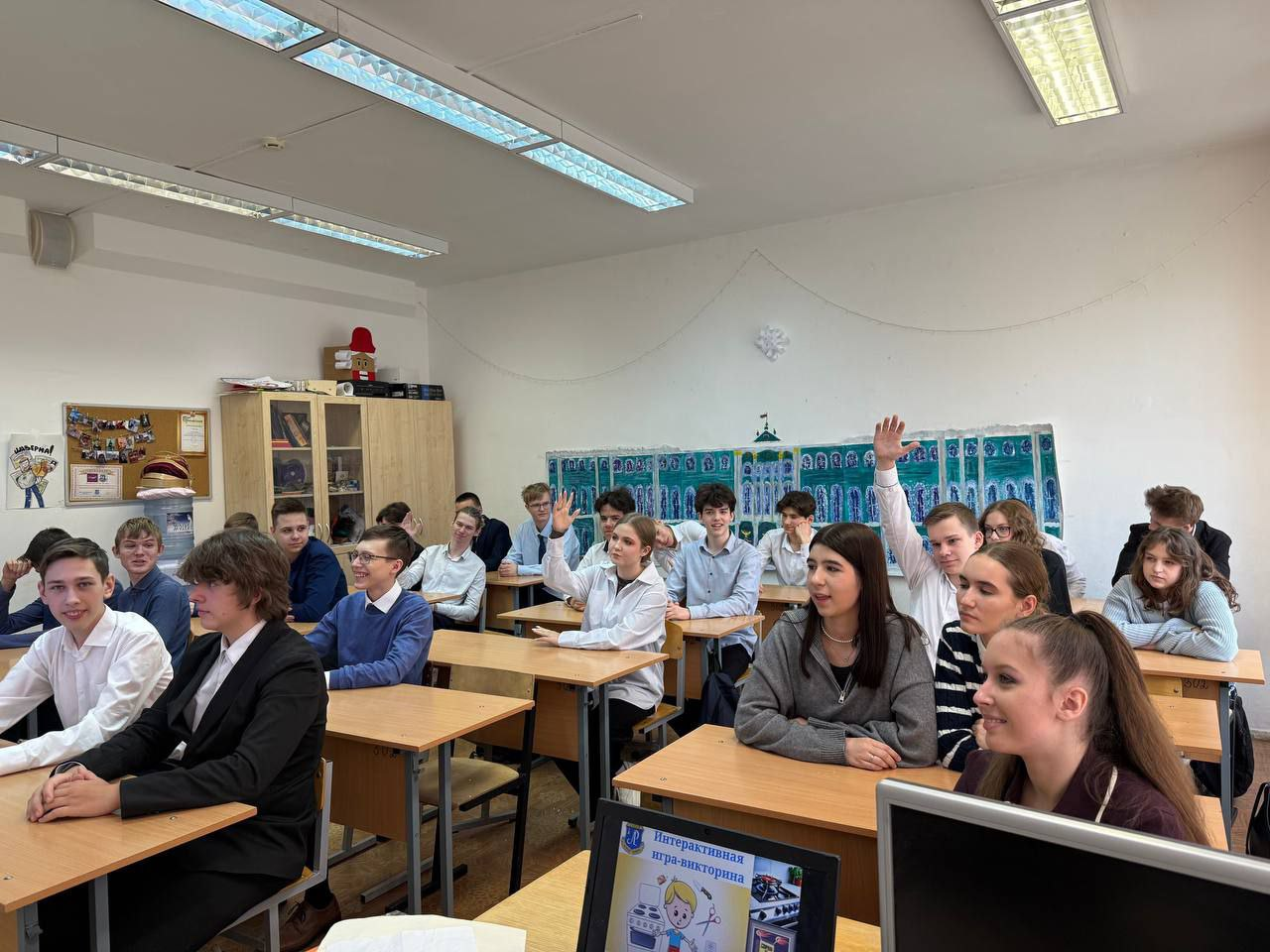 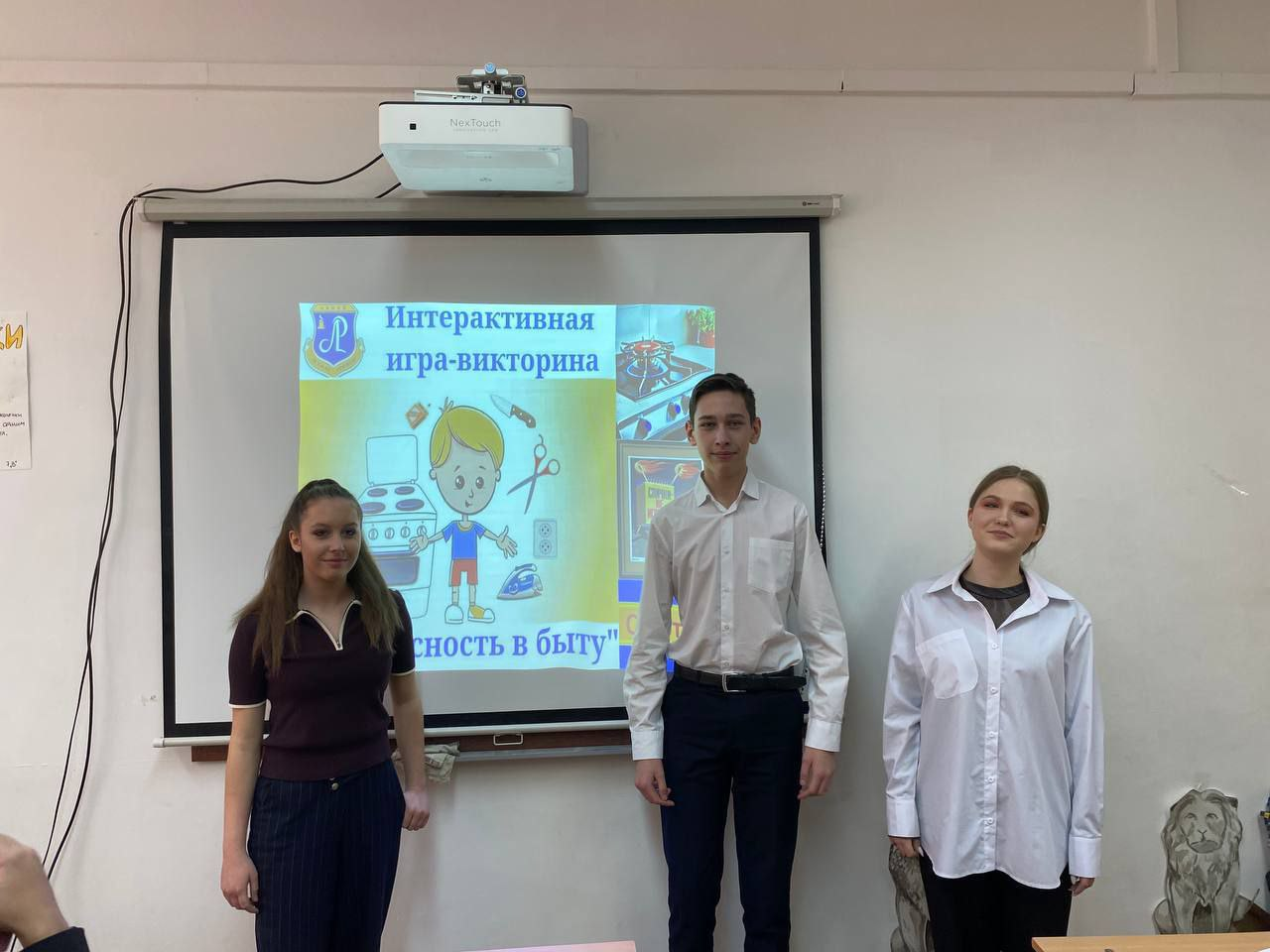 Интерактивная игра-викторина "Безопасность в быту
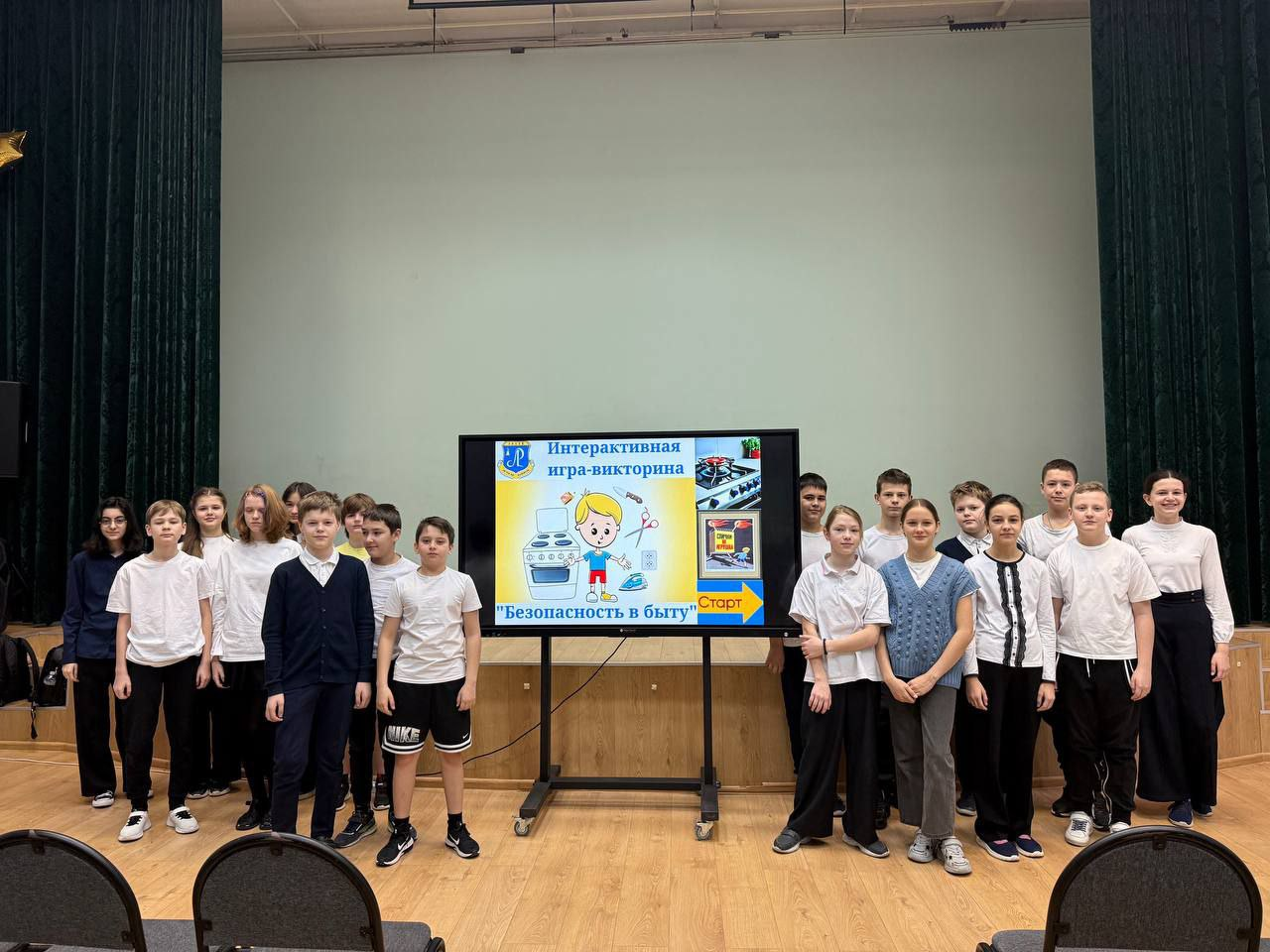 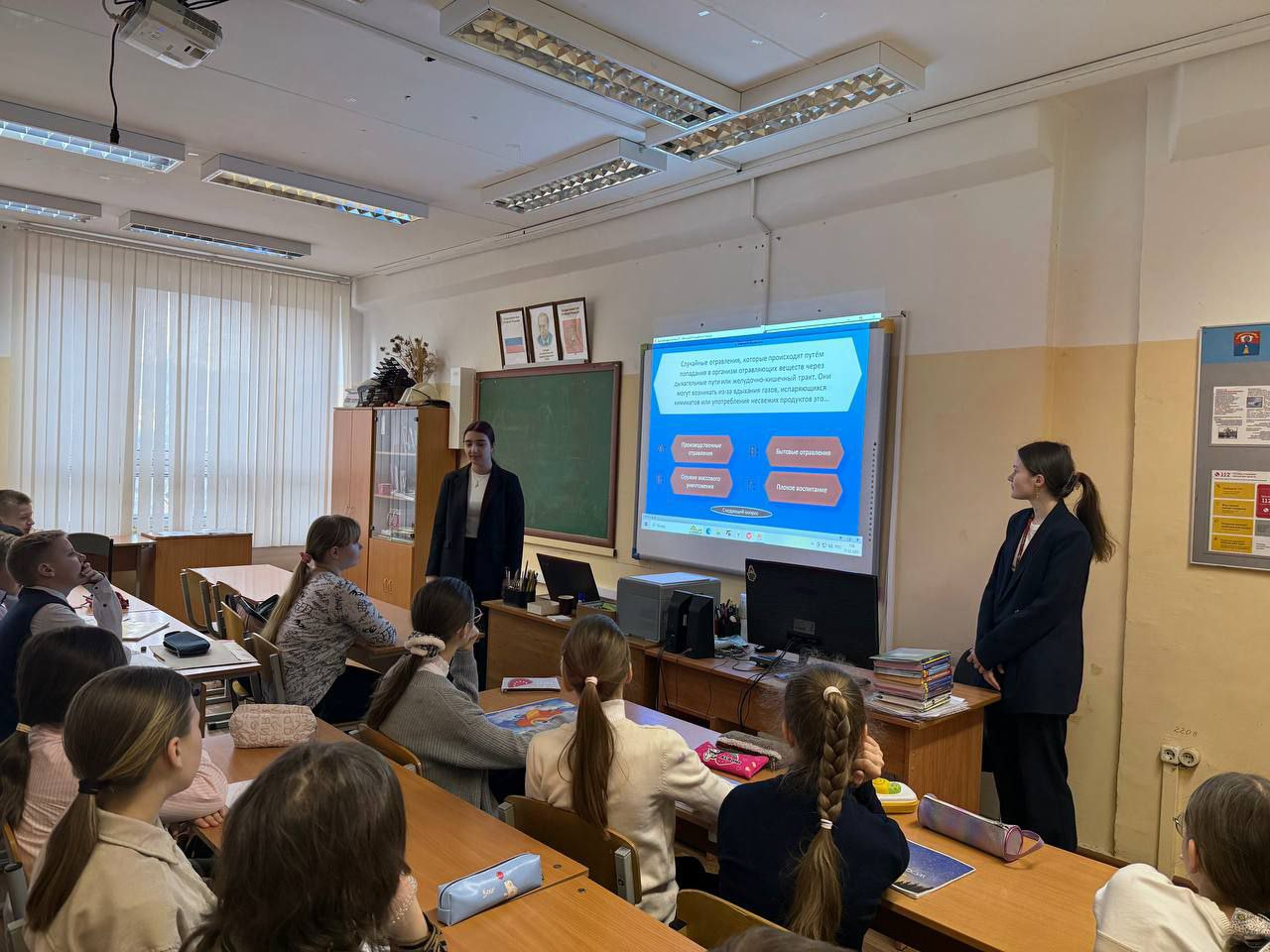 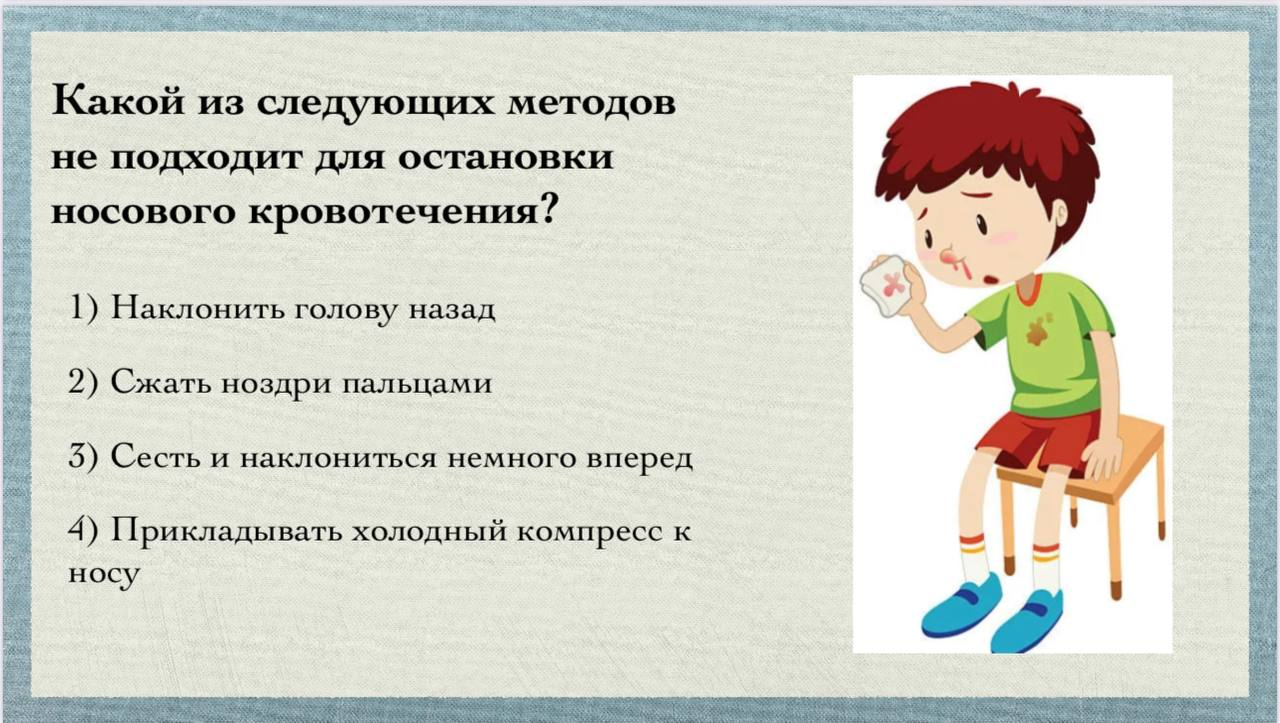 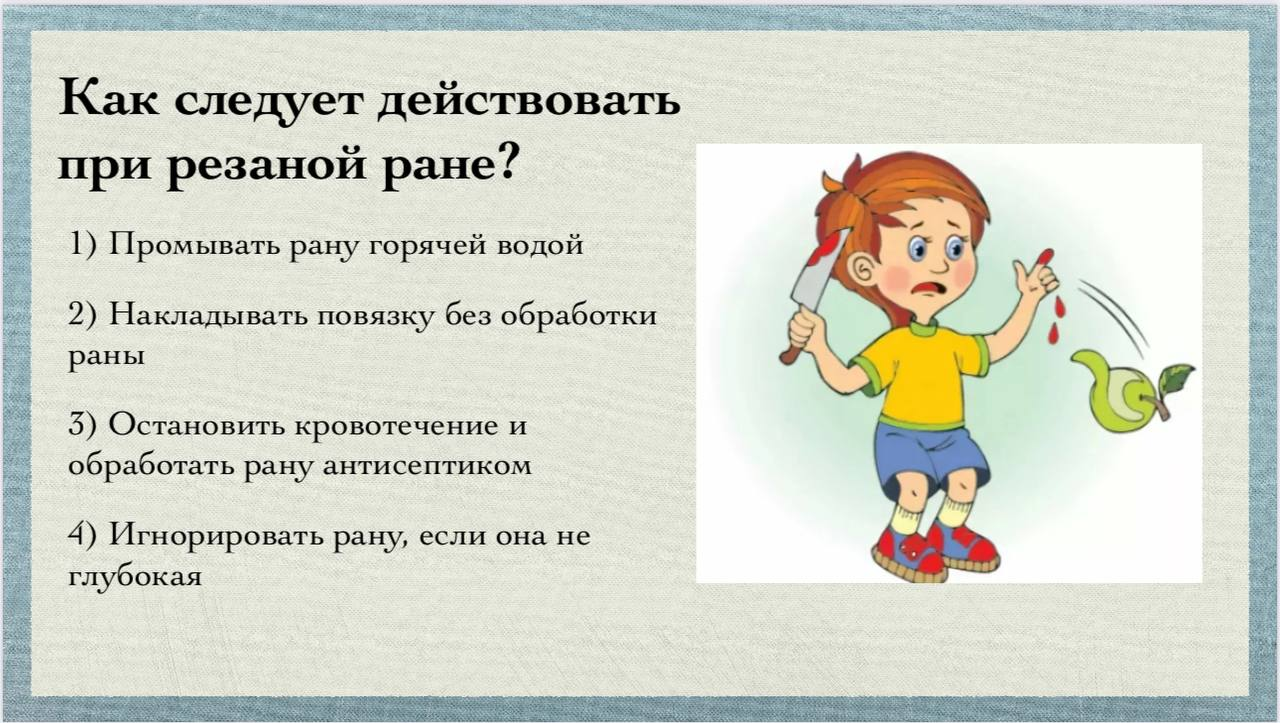 Как необходимо поступить с пиротехническим изделием, которое не сработало?
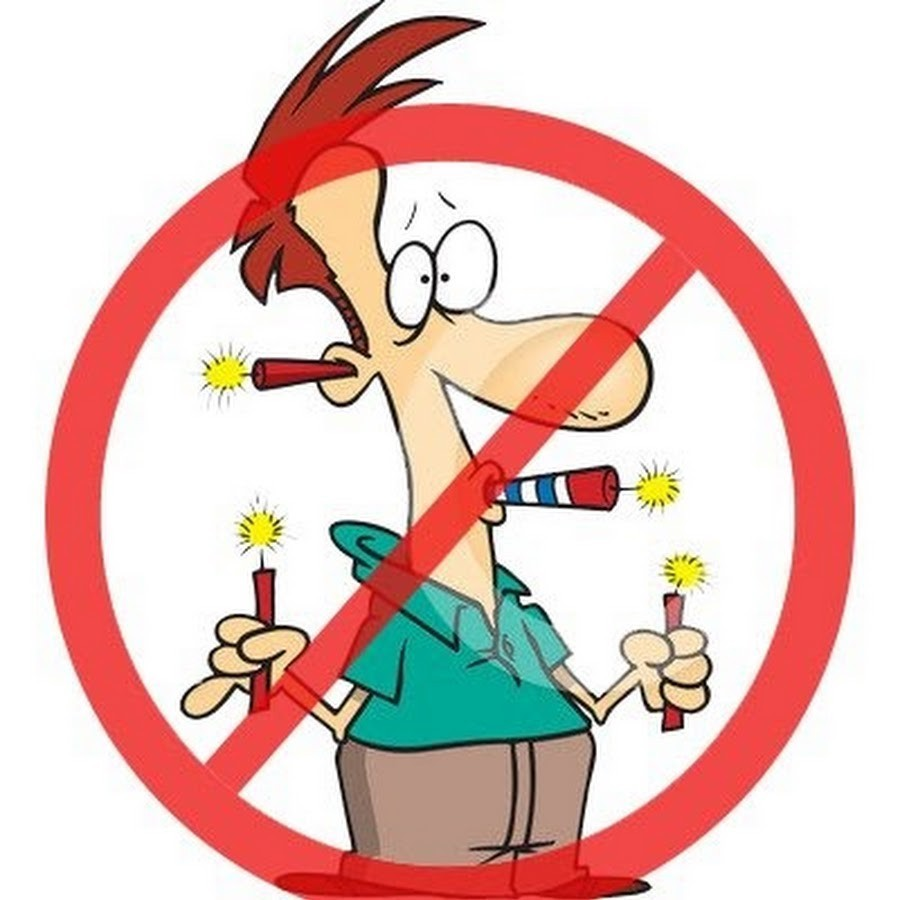 Выбросить  его в контейнер для мусора
Вернуть продавцу
Попробовать использовать еще раз
Разобрать  его на комплектующие и выяснить причину
Облить  его водой и выбросить в специальный контейнер
Приём «Перепутанные логические цепочки»
ПОСЛЕДОВАТЕЛЬНОСТЬ ДЕЙСТВИЙ ПРИ УШИБАХ И ПОРЕЗАХ
Прием «Найди лишнее»
ОКАЗАНИЕ ПЕРВОЙ ПОМОЩИ ПРИ ТЕРМИЧЕСКИХ ОЖОГАХ
Конкурс рисунков «Безопасный дом»
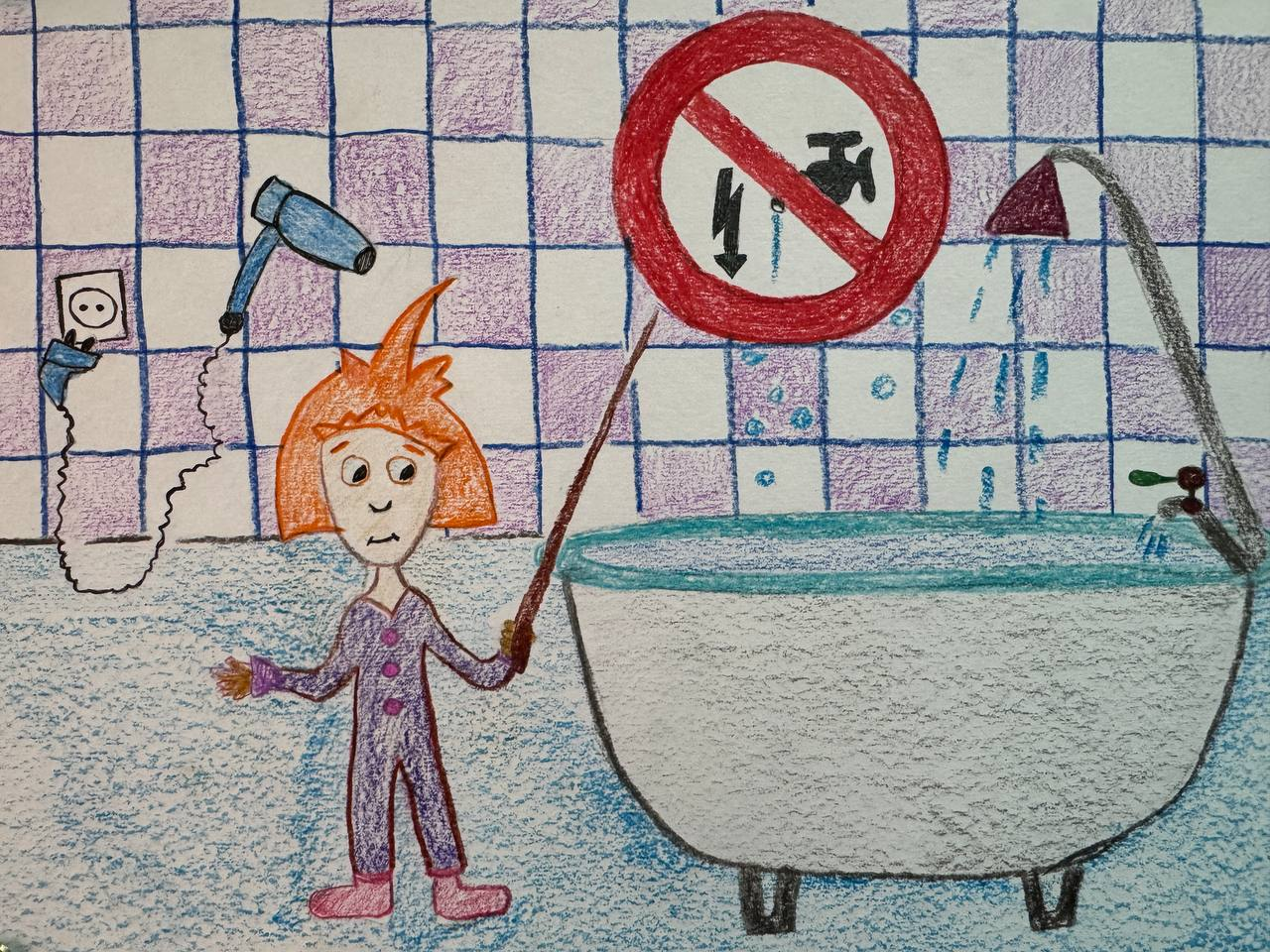 Формирование навыков безопасного поведения. Такие мероприятия помогают воспитывать у детей чувство ответственности за личную безопасность.  
Профилактика несчастных случаев. Конкурс может включать номинации, посвящённые правилам поведения на кухне, на балконе, в ванной комнате и другим опасным ситуациям.  
Укрепление правил безопасности. Например, участники могут изучать меры по защите жизни и здоровья при возникновении пожара и других чрезвычайных ситуаций.
Конкурс рисунков «Дом без травм»
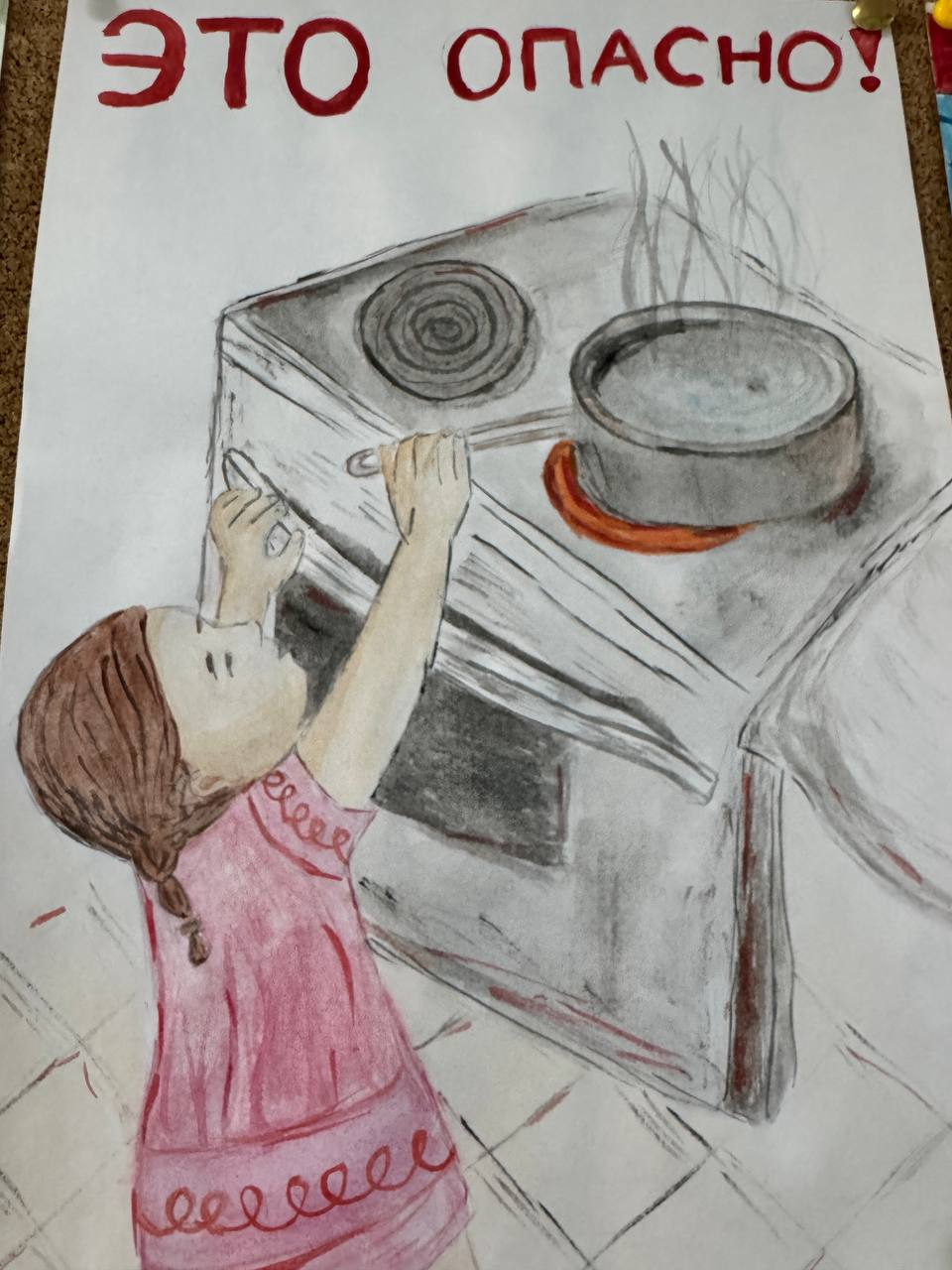 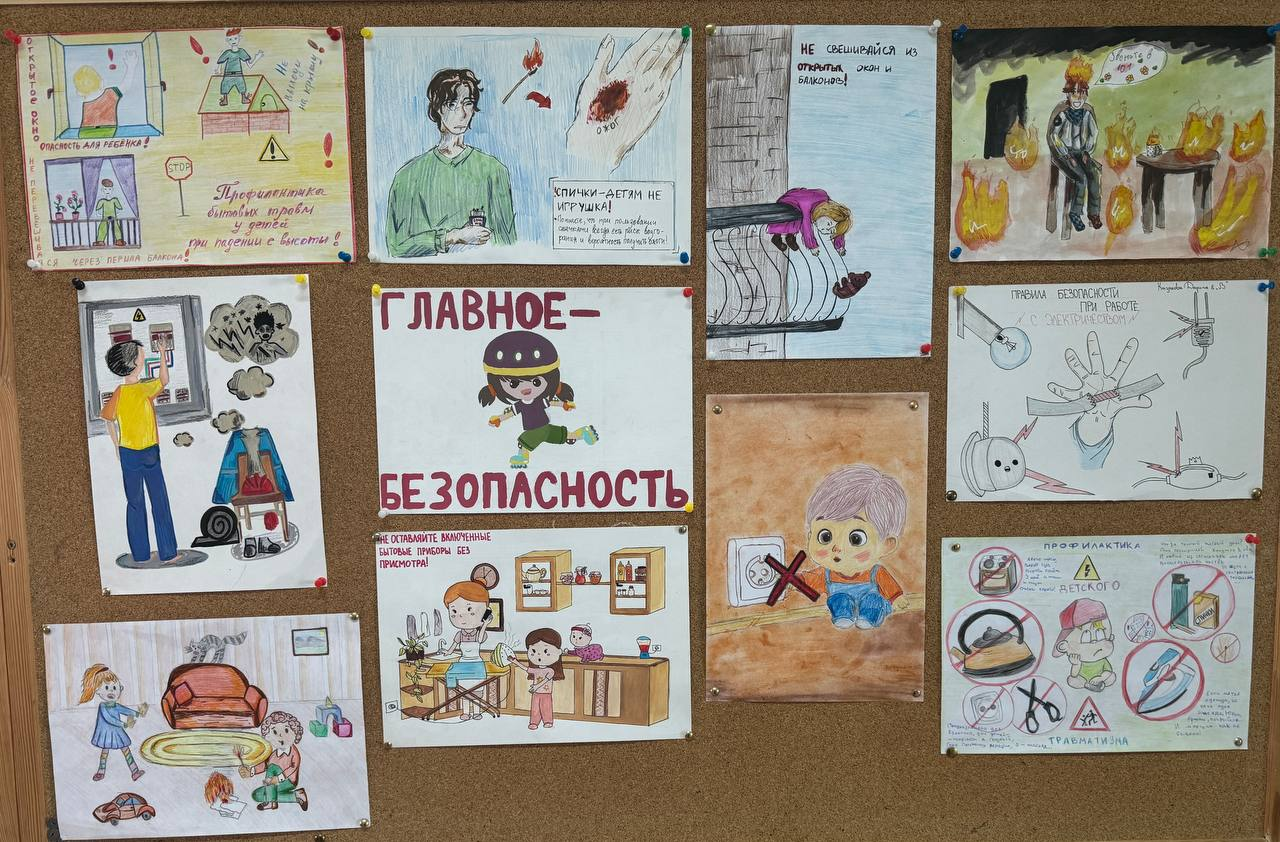 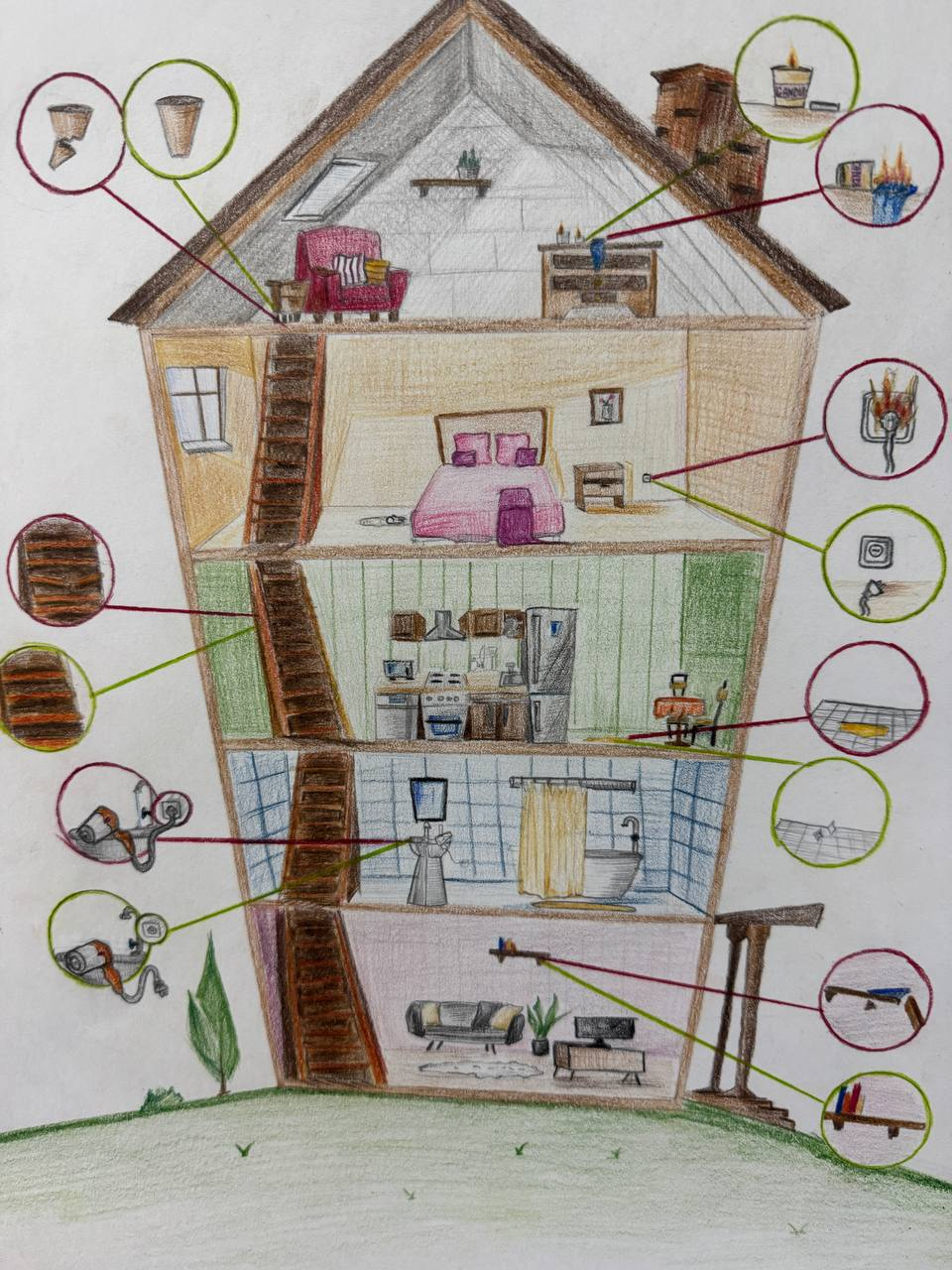 Конкурс рисунков «Дом без травм»
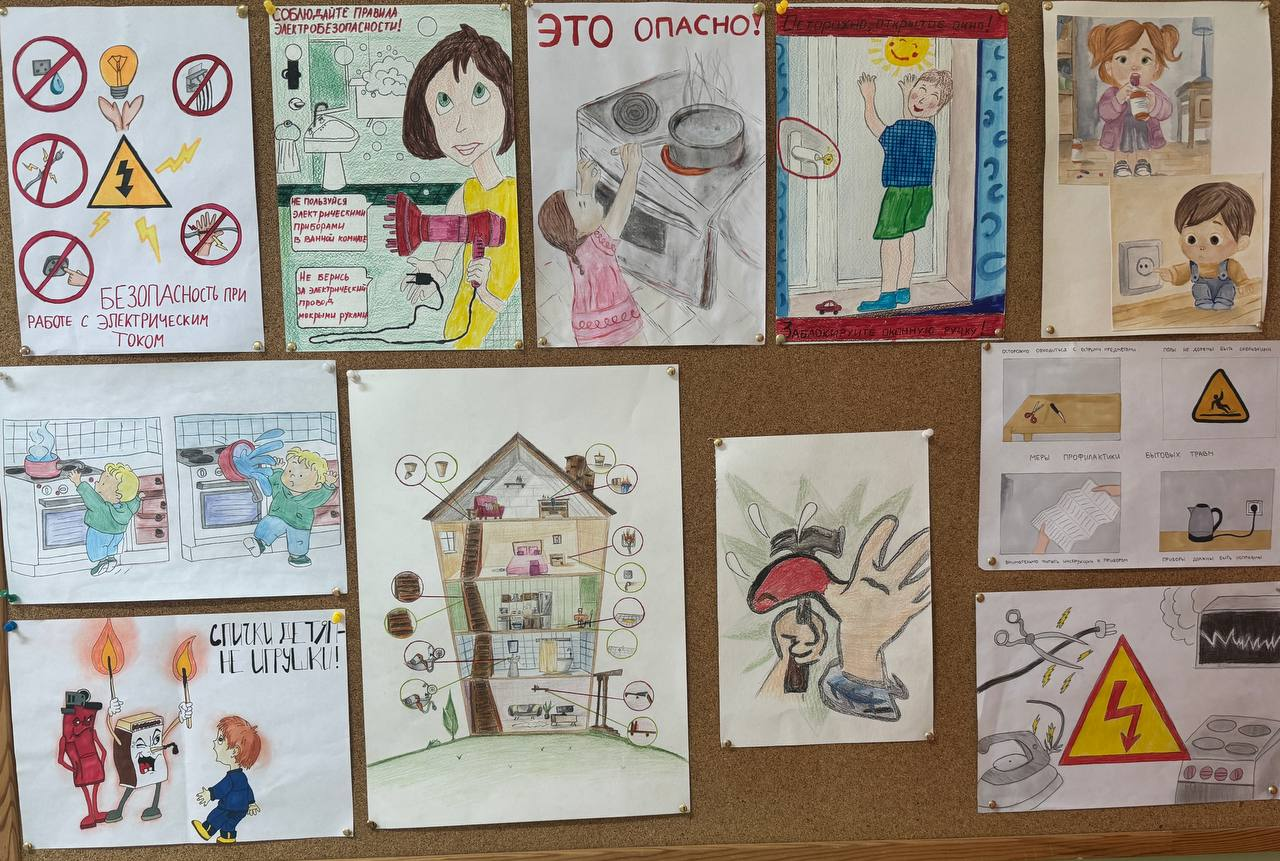 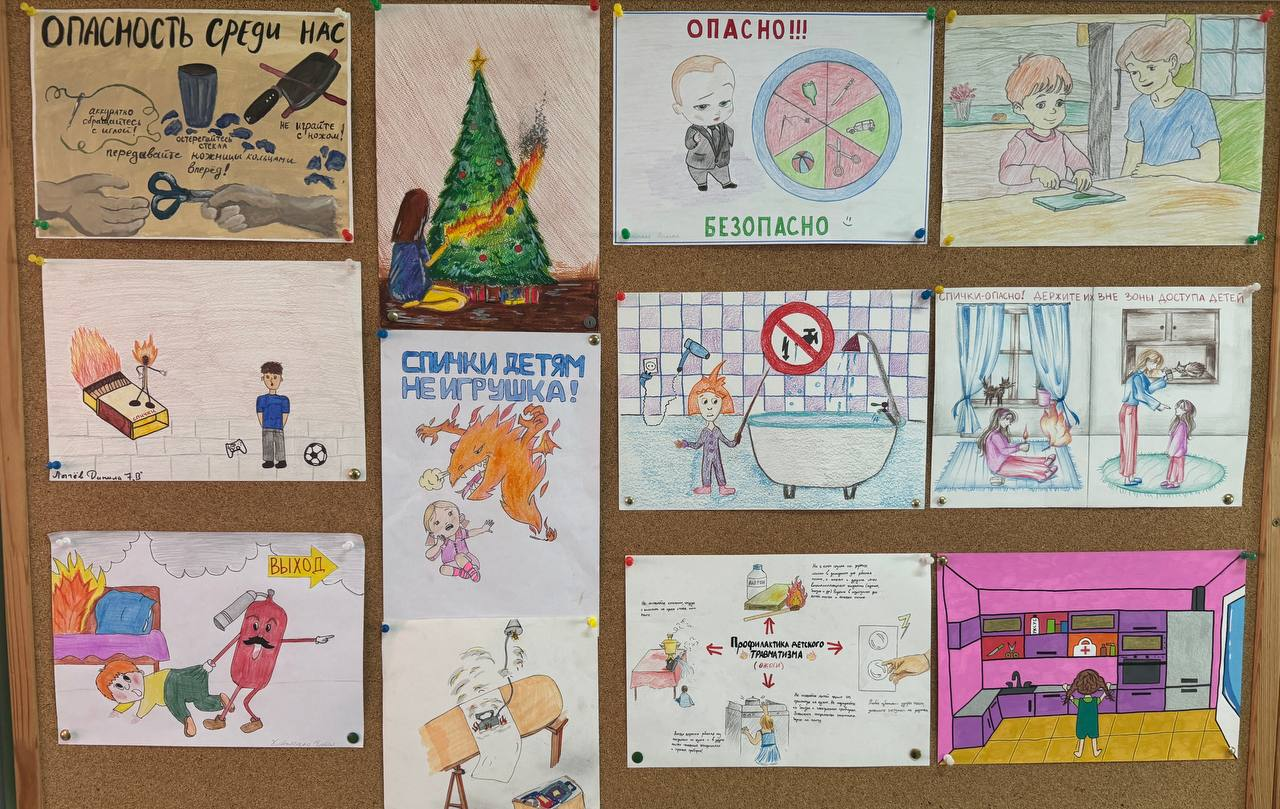 Классные часы по профилактике бытовых травм
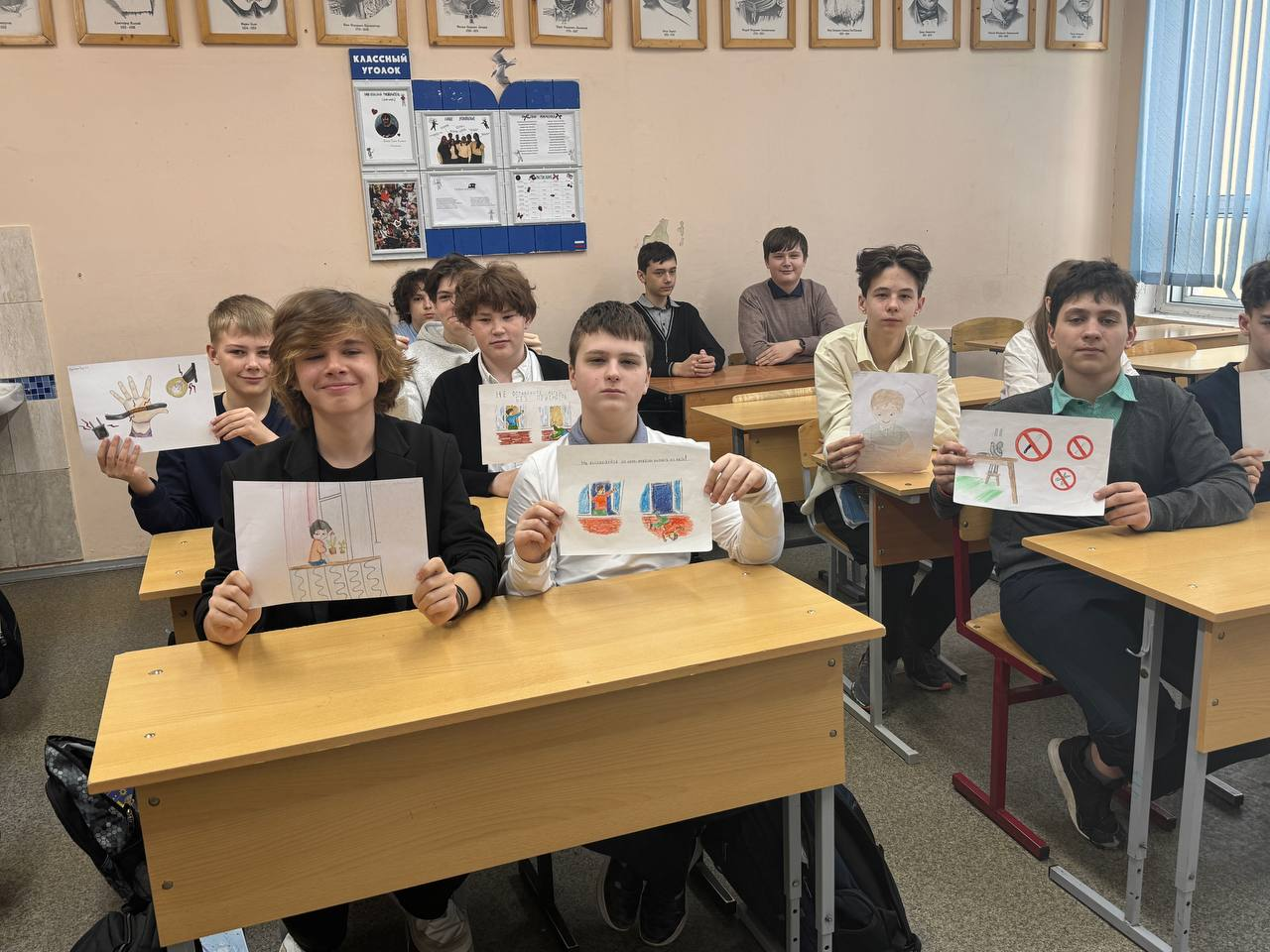 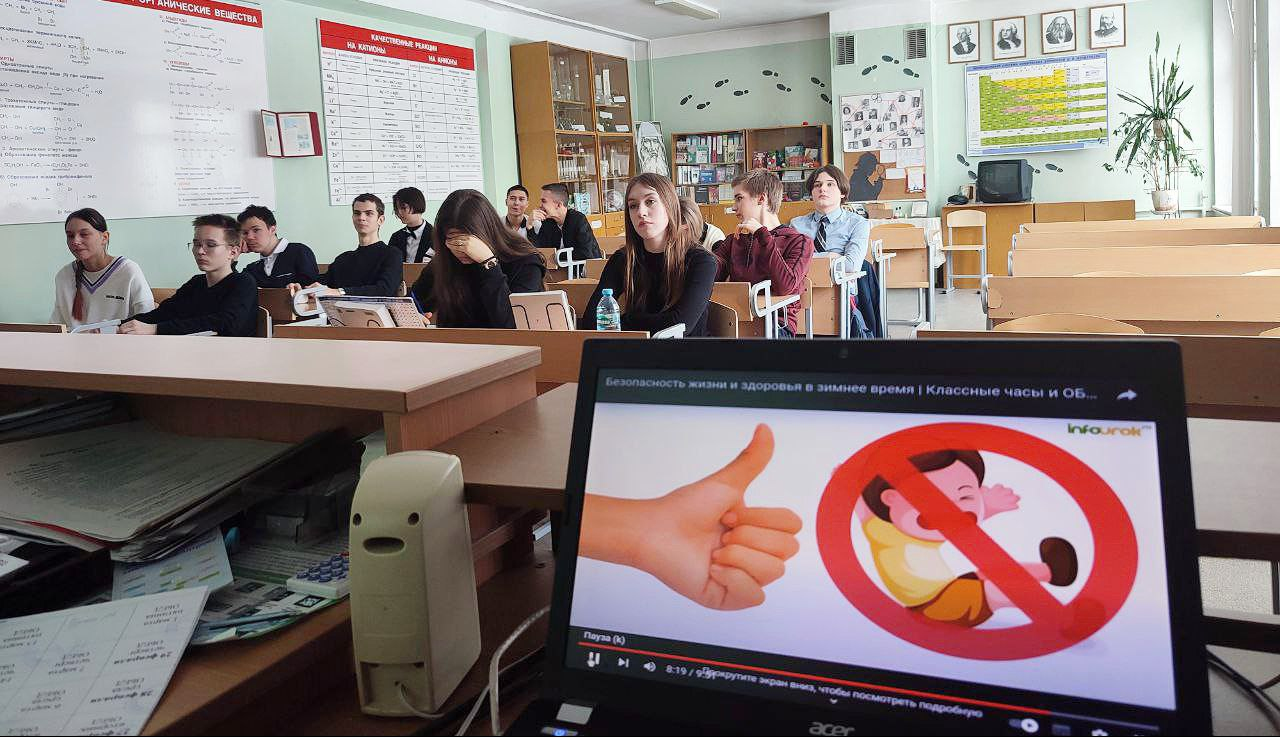 Экскурсии в МЧС и пожарную часть
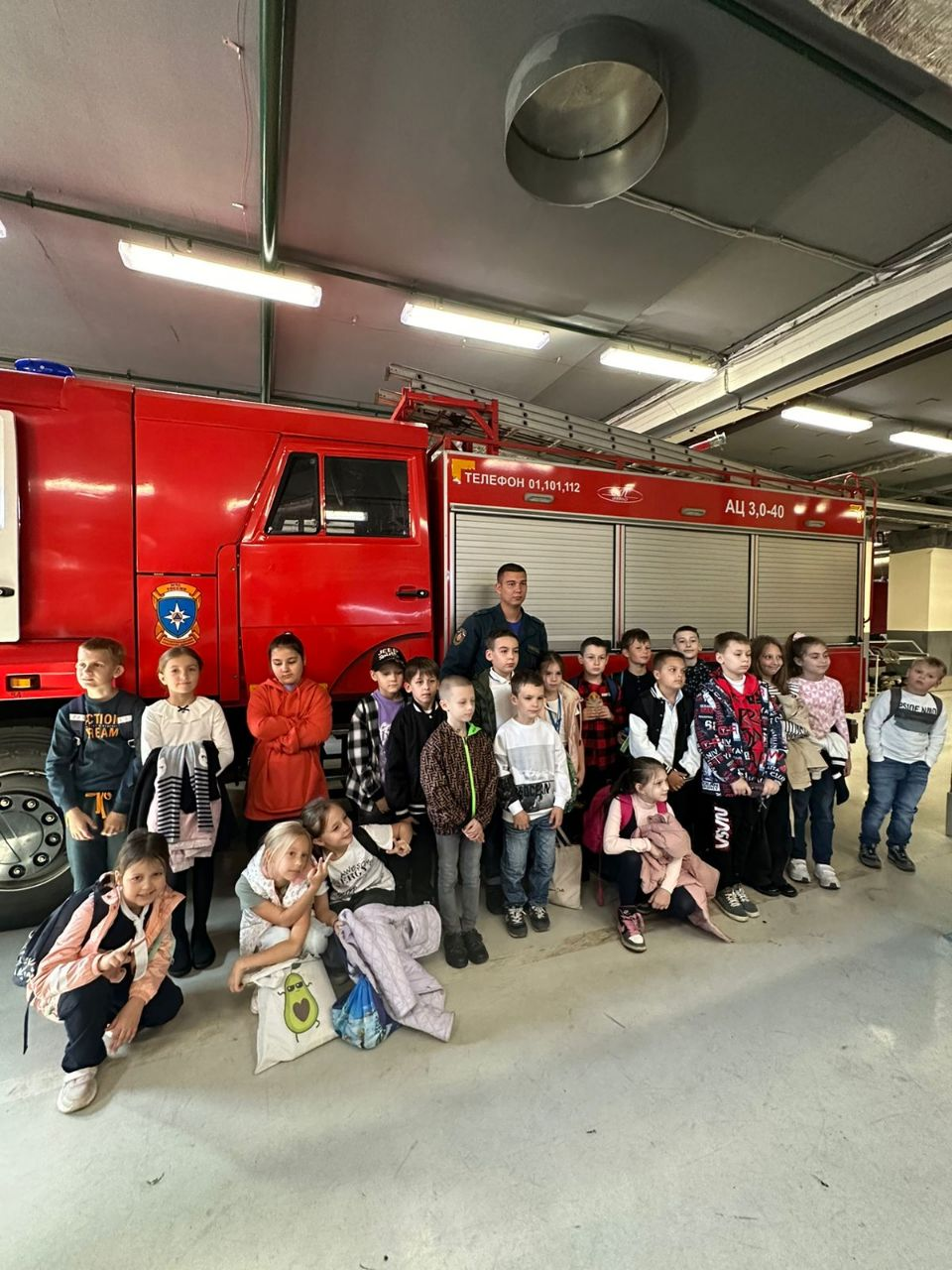 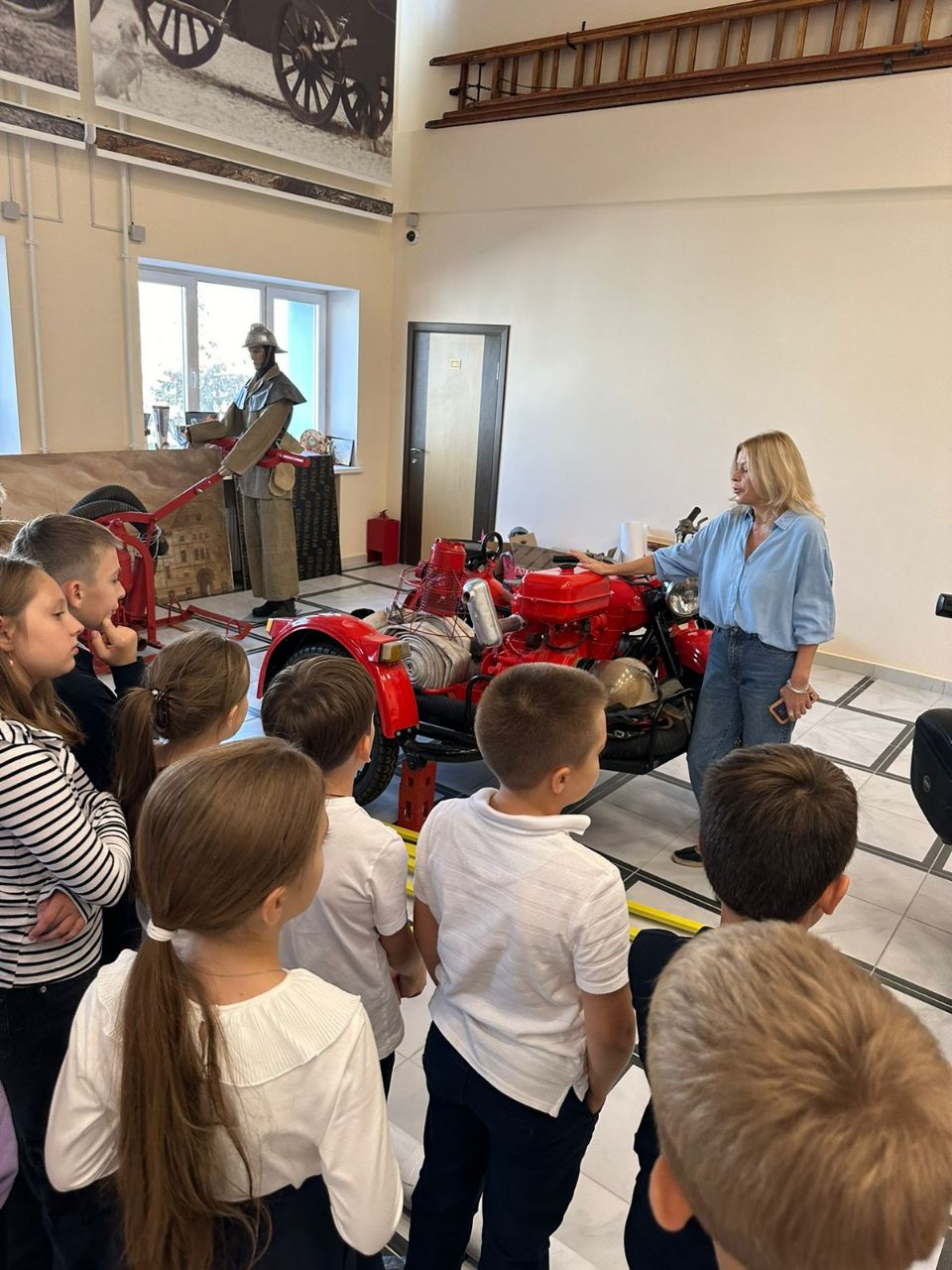 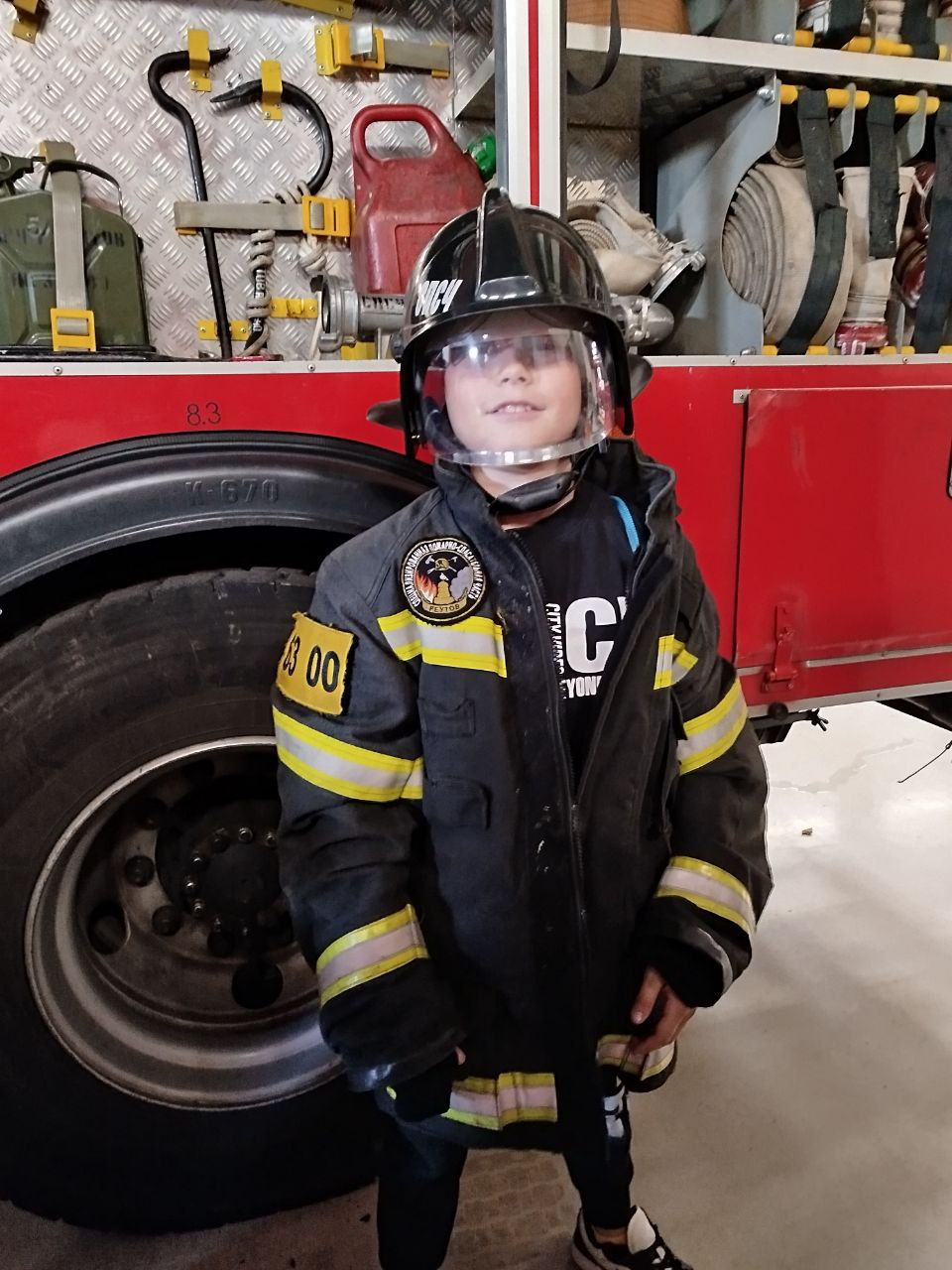 Агитационный ролик по пожарной безопасности
Спасибо за внимание!